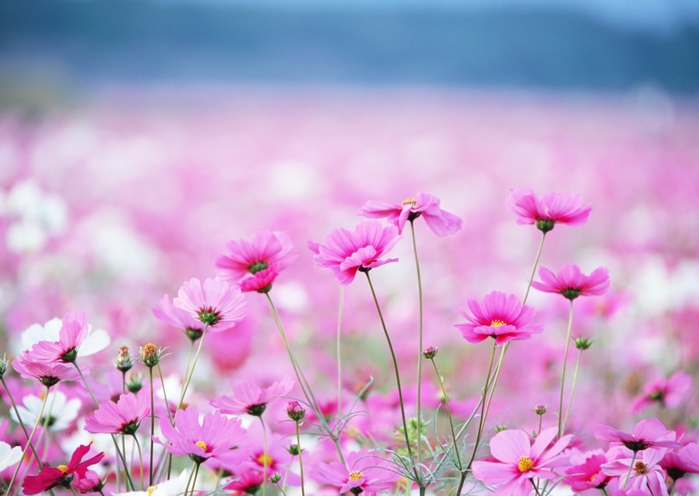 ГБДОУ №30 Невского района г.Санкт-Петербурга»
Проект: «Летние цветы»

Разработчики проекта 
Воспитатели группы раннего возраста «ЕЖЕВИЧКА»
Нуриева И.И. , Лапина Е.В.
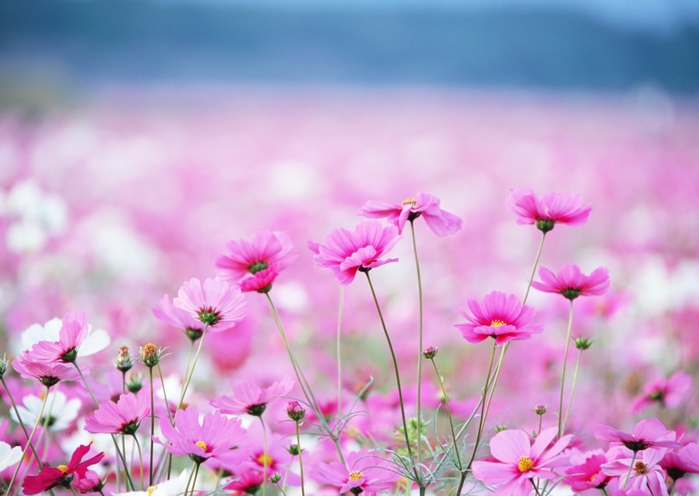 Тип проекта: информационно – творческий;
По срокам реализации – среднесрочный;
Участники проекта : воспитатели группы , дети , помощник воспитателя;
Цель проекта: Формирование у детей знаний и представлений о растительном мире;
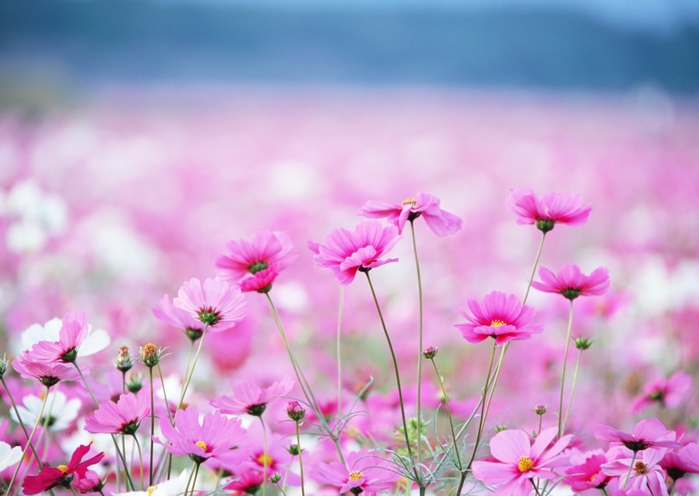 Задачи проекта:1. Научить детей классифицировать цветы по месту их произрастания;2. Пополнить и обогатить словарный запас детей и их знания о луговых цветах;3. Воспитывать бережное отношение к цветам, умение заботиться о них, развивать трудолюбие, наблюдательность и любознательность ко всему живому;4. Отметить значение, роль цветов в жизни и деятельности человека, животных и насекомых;5. Развивать умение передавать свои чувства от общения с природой на занятиях художественным творчеством;6. Формировать эстетический вкус.
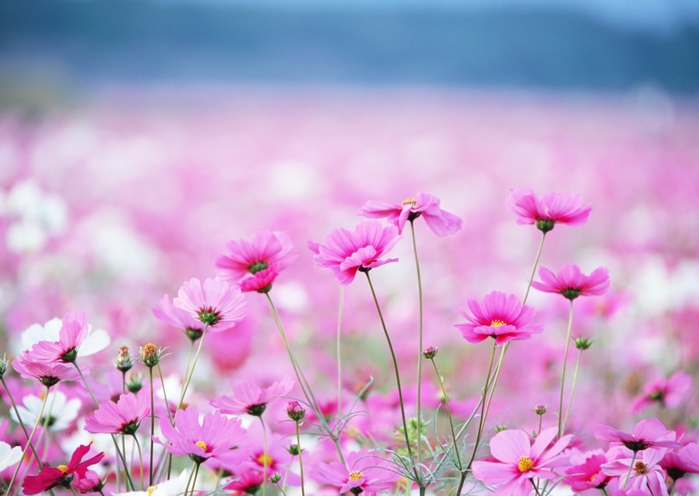 Летние цветы
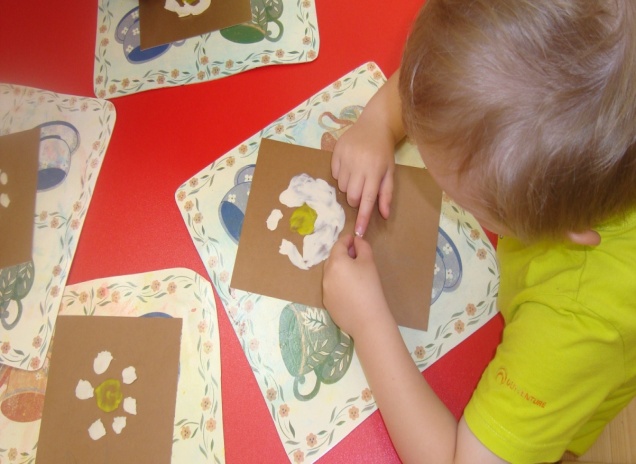 Разбросало лето свои краски...Нарядило улицы в цветы,Запахом наполнило бульвары,В белый цвет украсило кусты.

Гладиолусы, герберы, розыВы для жизни светской хороши,Только мне милей ромашка,Что растет на поле возле ржи.
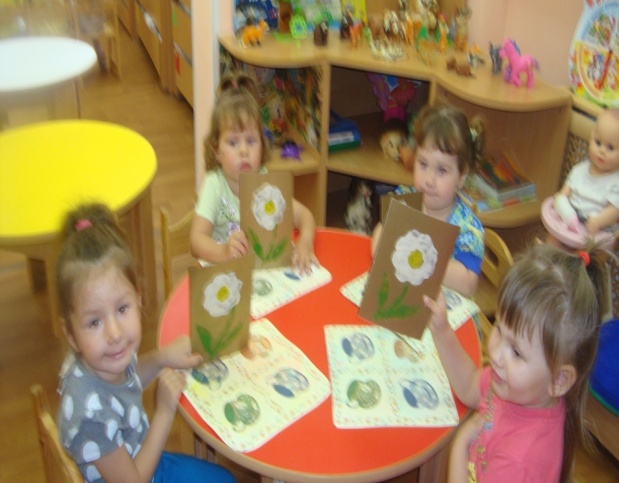 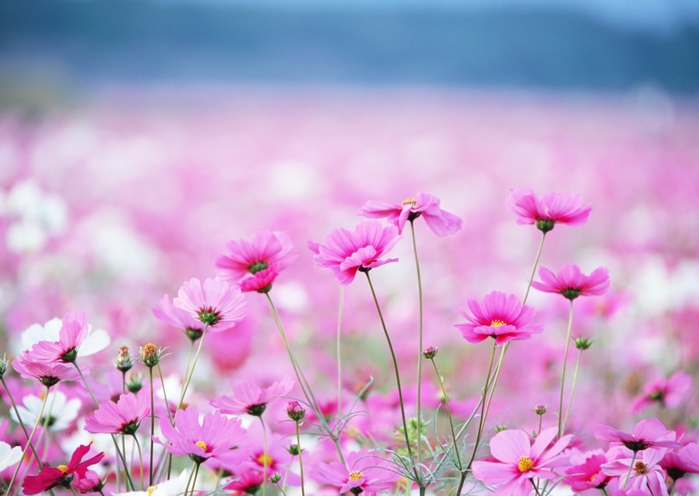 Луговые цветы
Простые, милые цветы,Но не в саду цветут они,А в дальнем поле, на лугу,Не часто видеть их могу.
Воспоминания сильны…Когда дарил ты мне цветы,С охапкой луговых цветов,В любви признаться был готов.Цветы не трону, не сорву.Любуюсь ими наяву.Природой красота дана -Как восхитительна она!
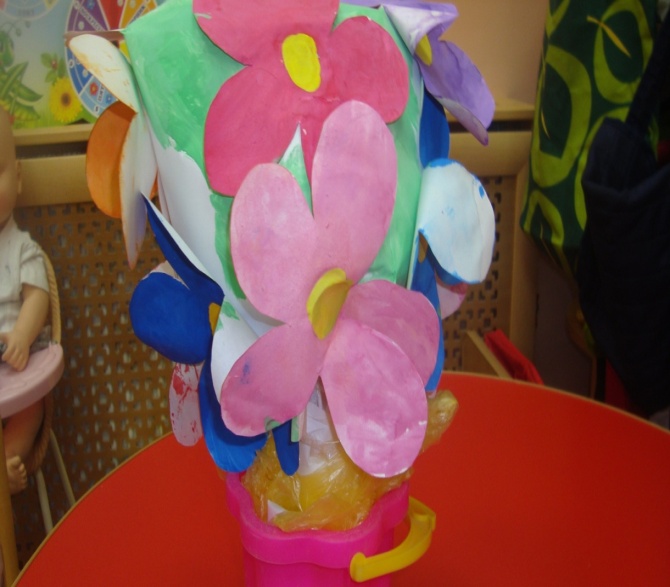 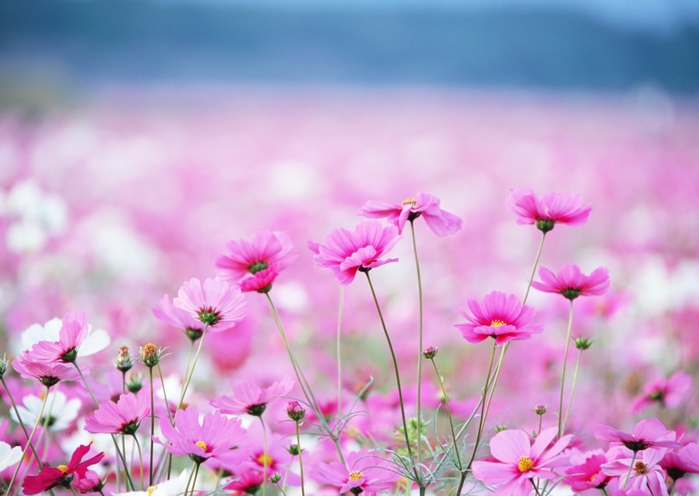 Коллективная работа: «Букет из полевых цветов»
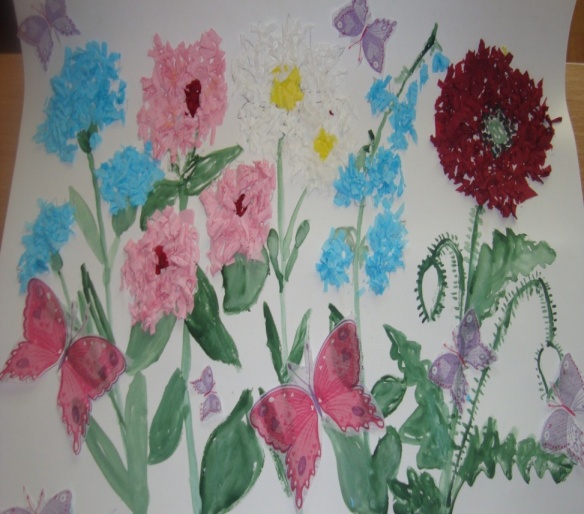 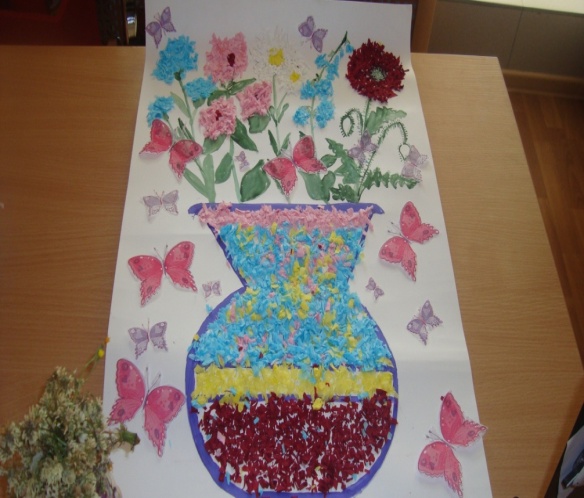 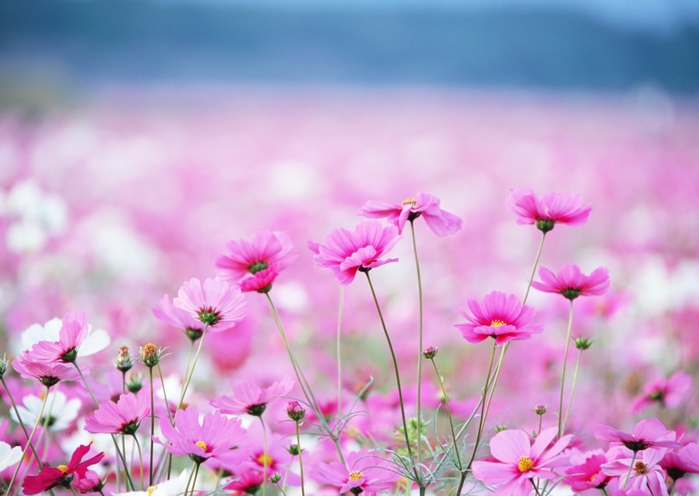 Наша клумба
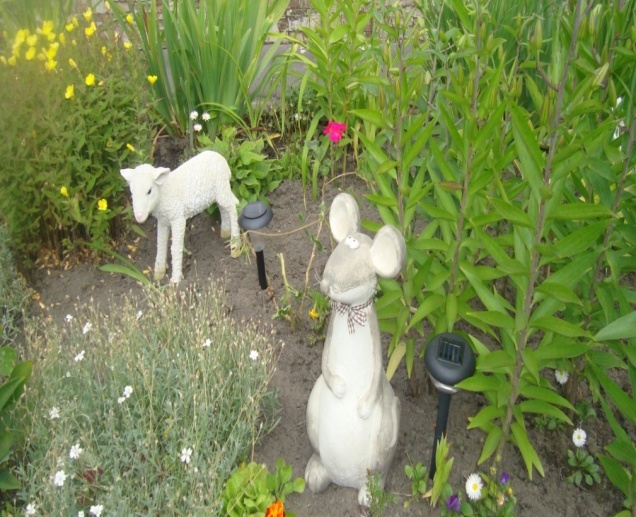 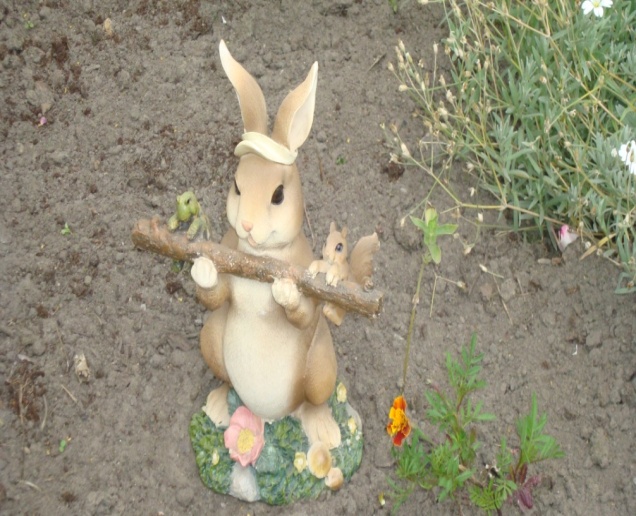 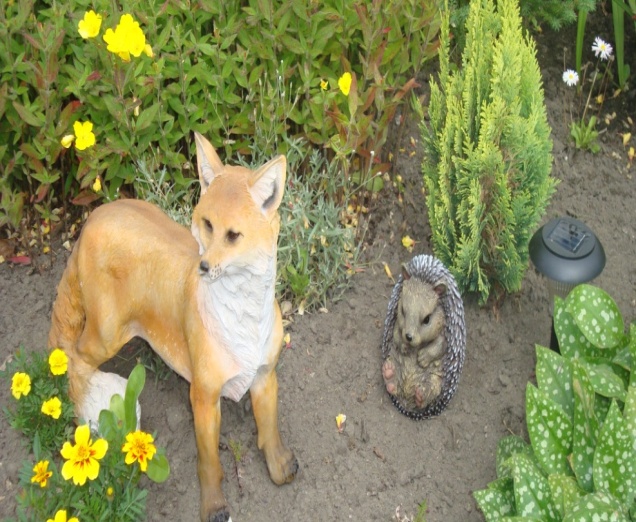 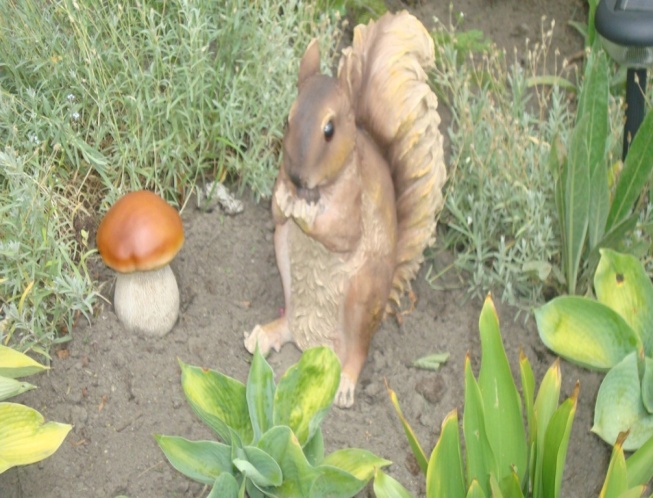 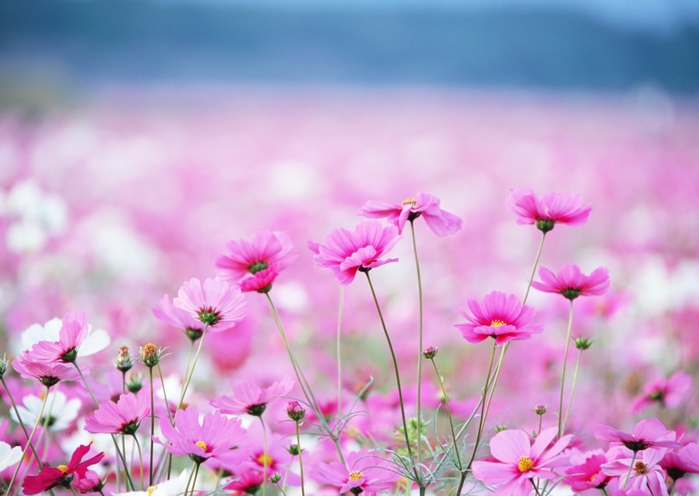 Молодые садовники
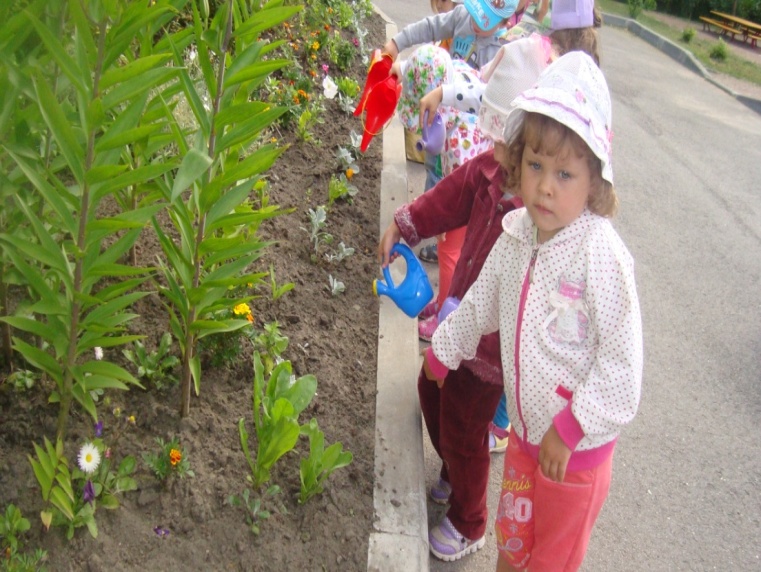 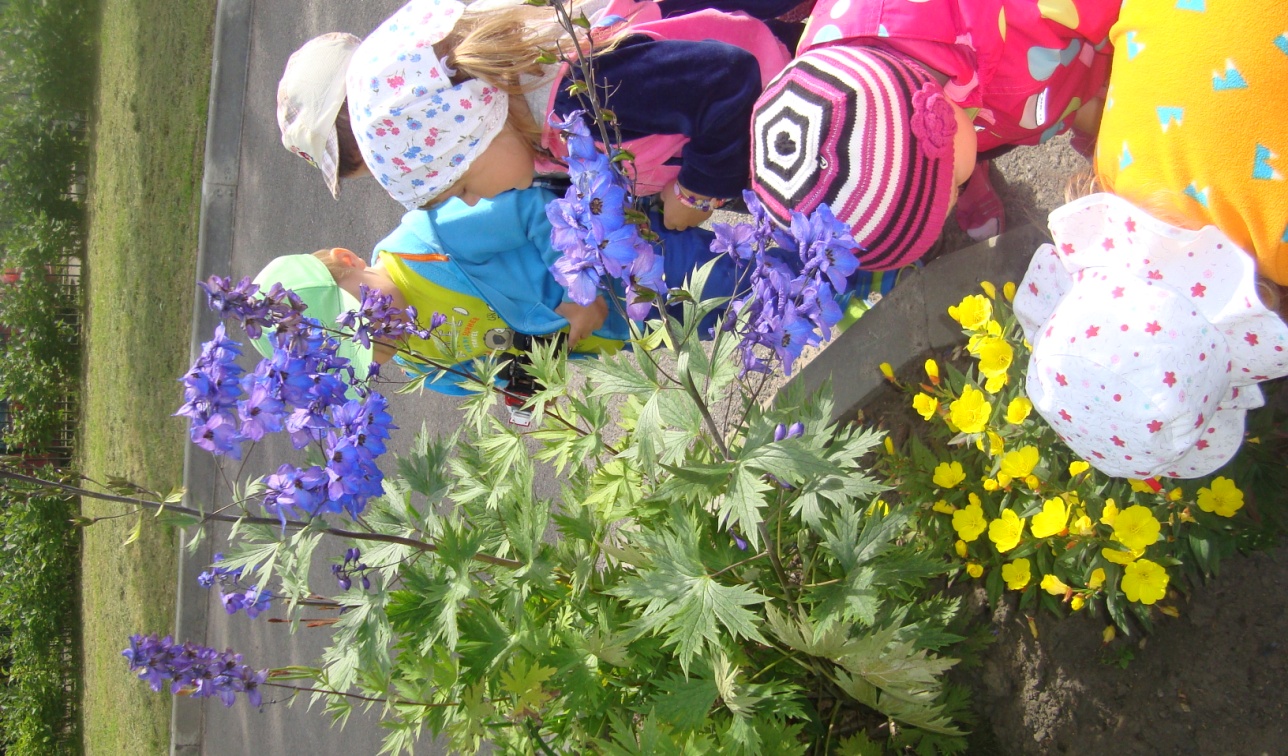 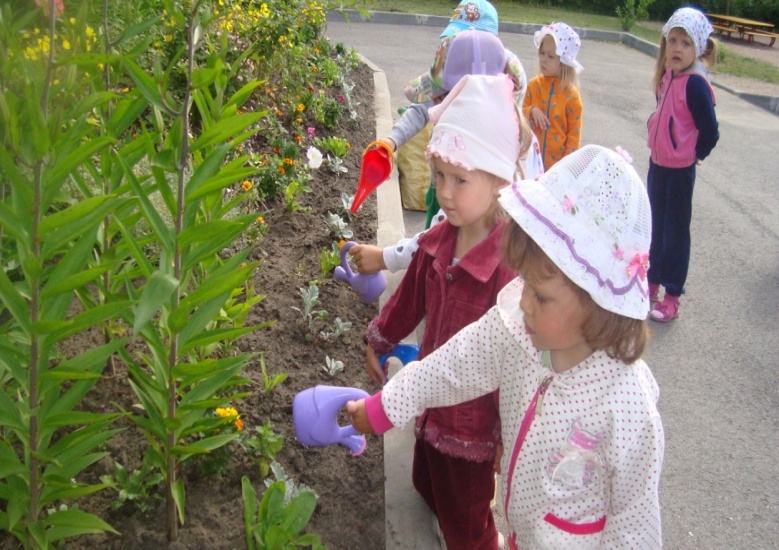 Королева сада - роза
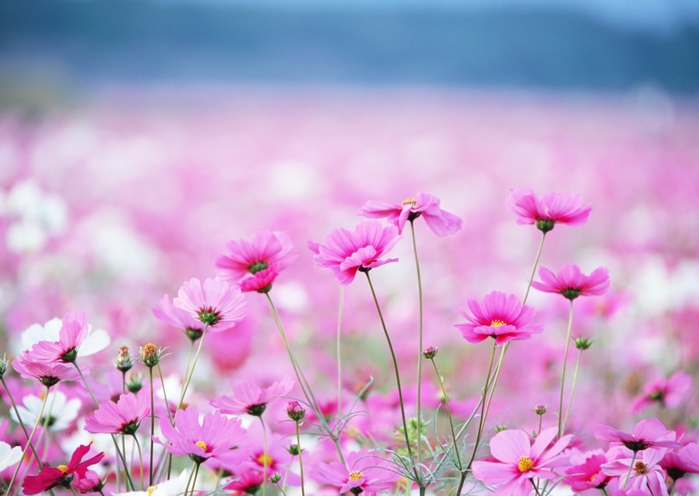 Роза в нашем саду расцвела.На диво всем она была.Ты, роза, цветок самый лучший,Самый красивый, самый пахучий!

Роза, хотя ты бываешь с шипамиИ растешь небольшими кустами,Но зато ты своими цветамиМеня говорить заставляешь стихами.

О роза! Ты прекрасна!Ты свет зари и солнца ясного.Ты жизни свет и свет России.Среди цветов ты всех красивей.Ты красотой своей пленяешь.С тобой живешь и бед не знаешь.